Democratische revoluties
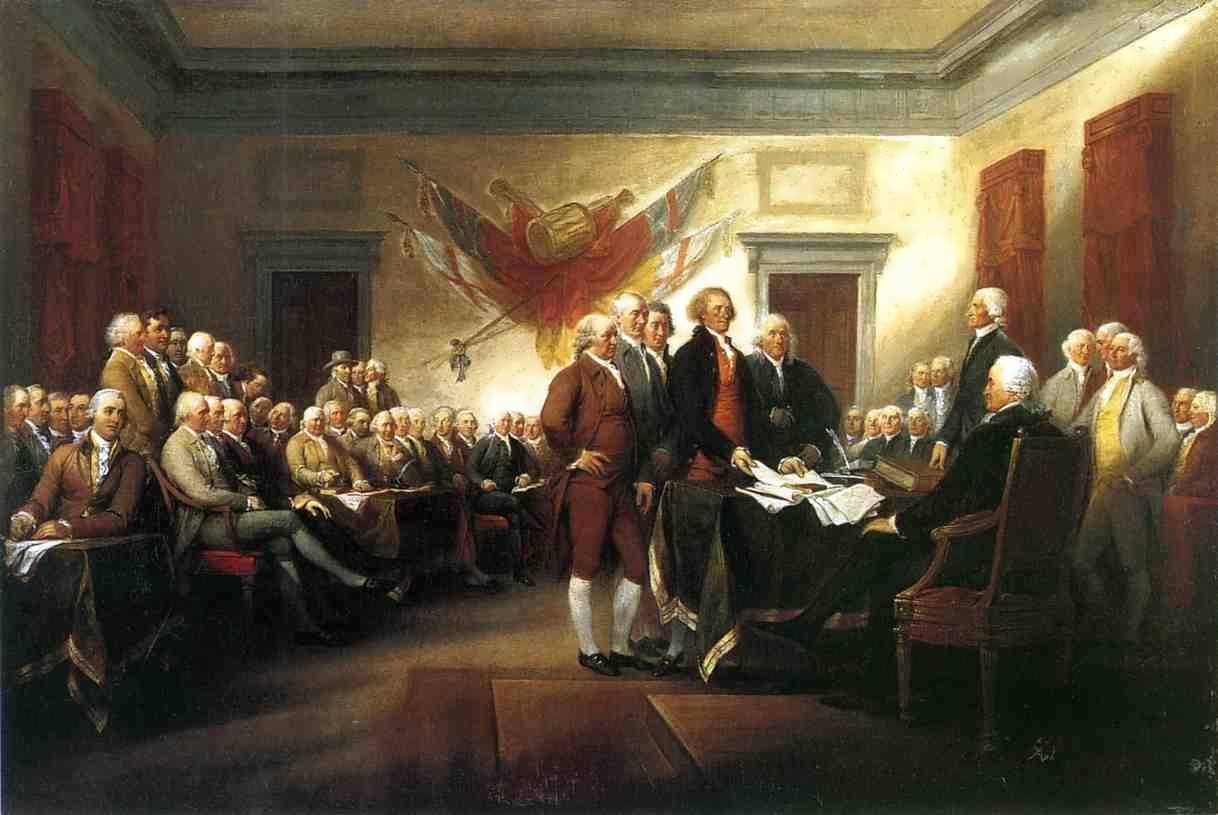 Tijd van pruiken en revoluties
Deze les
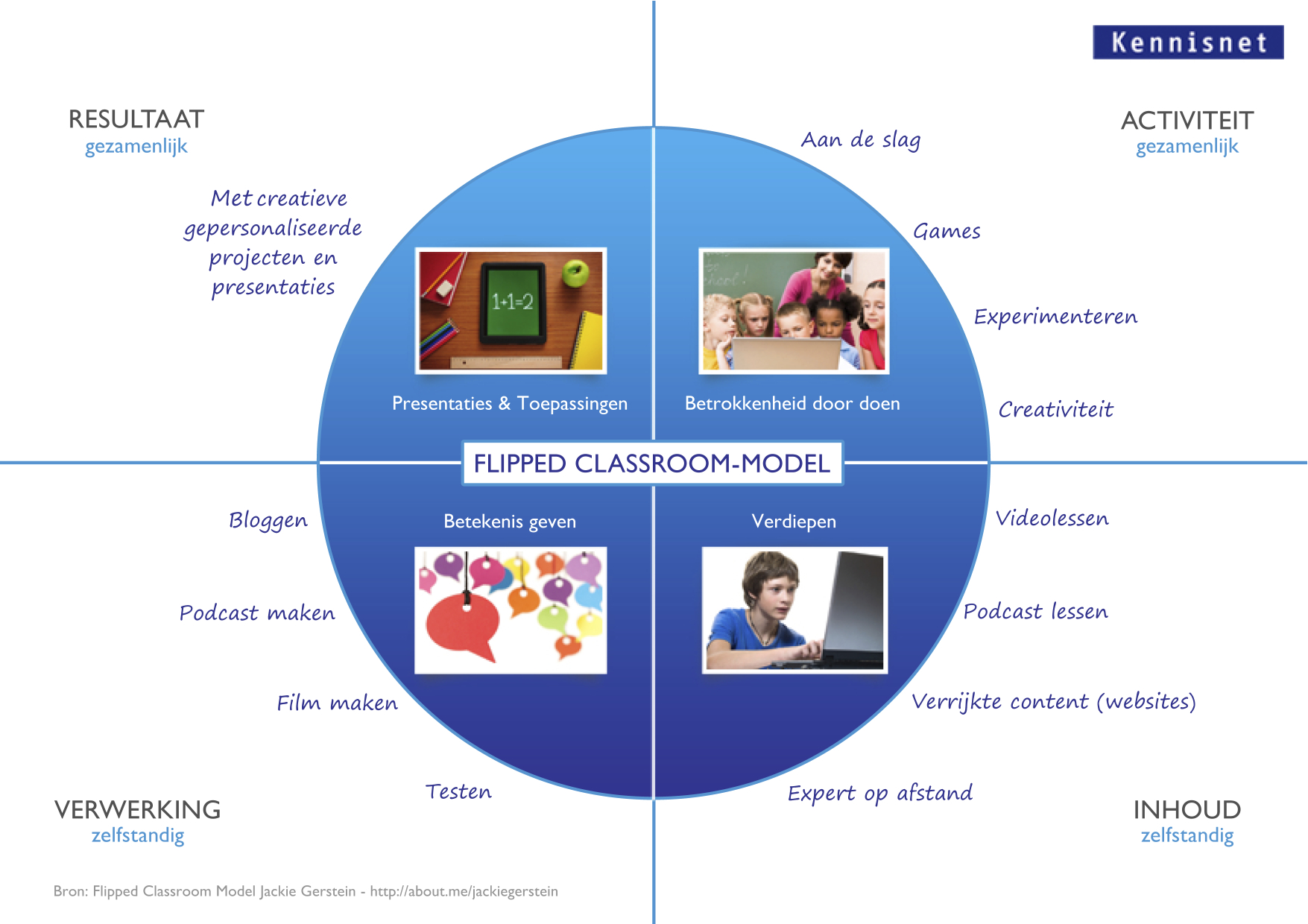 Flipping the classroom!
Groepsindeling
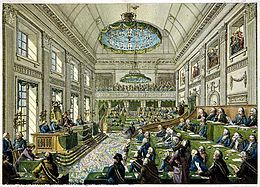 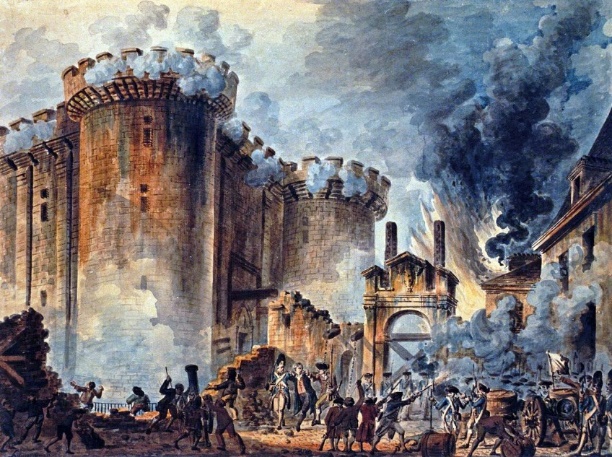 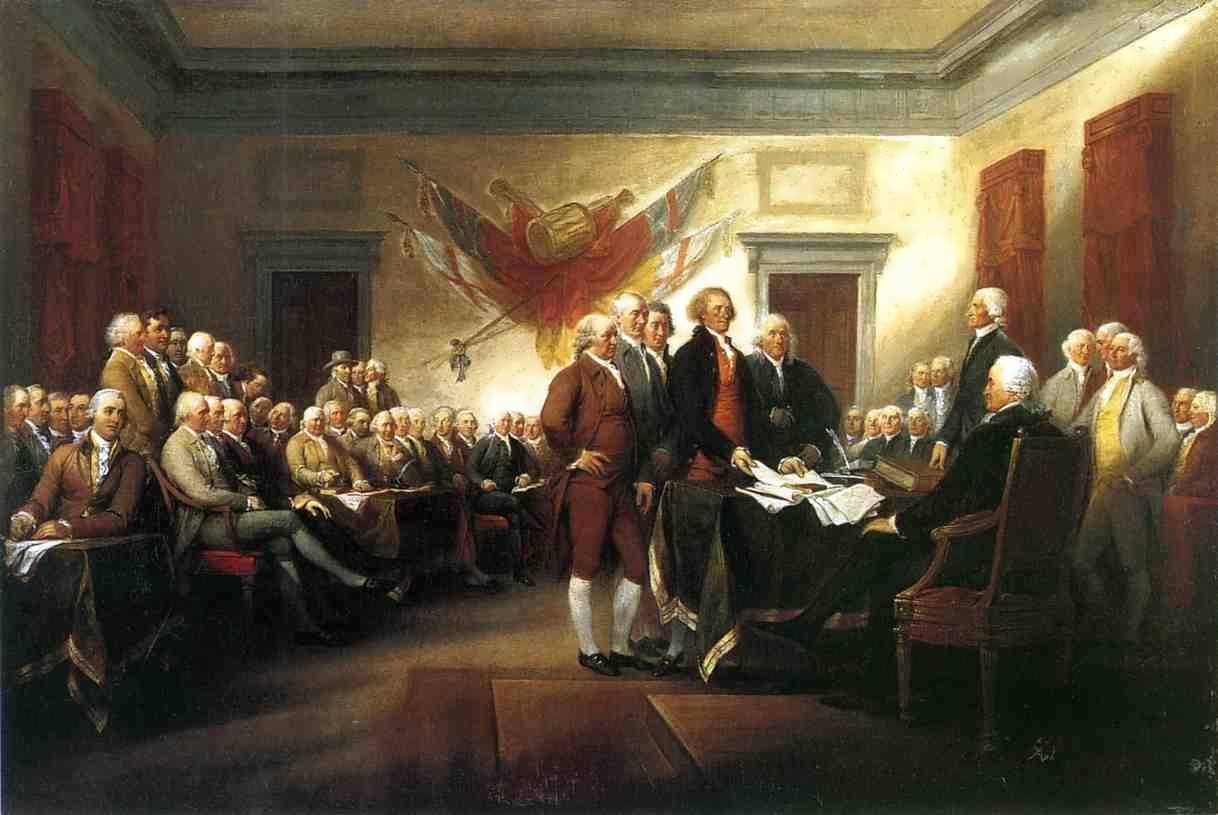 Zie: les 2 (politieke toestand Republiek
Zie: les 2: Ancien Régime
Volledige Instructie
Overleg en laatste aanpassingen
15 minuten voor de presentaties!
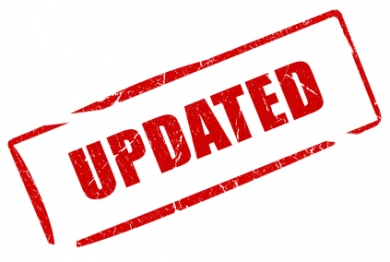 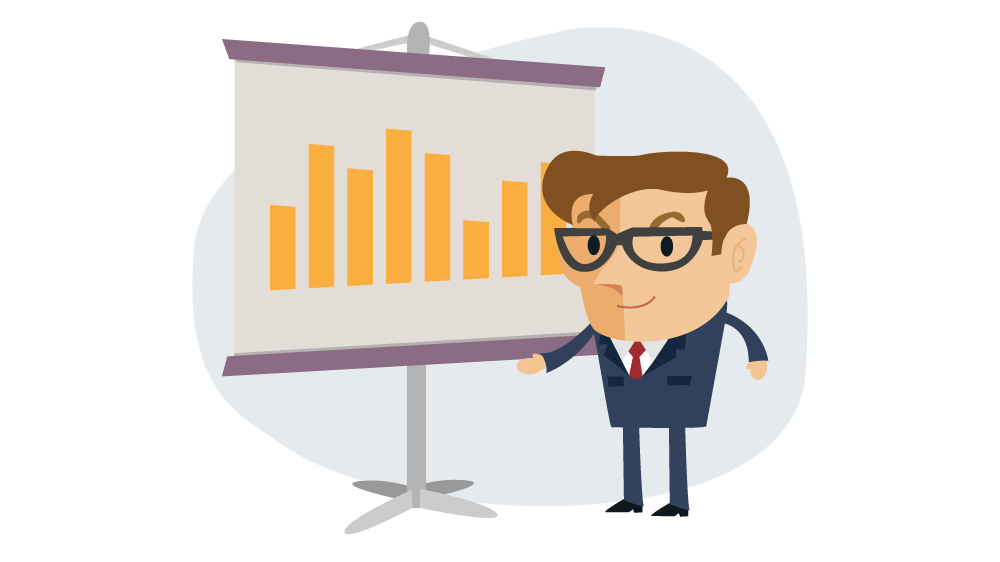 Presentaties
Groepjes van 3: 1 van groep I, 1 van groep II, 1 van groep III
Vertel in 5/10 minuten kort wat jouw revolutie inhield
Begin
Verloop
Einde
Gevolgen.
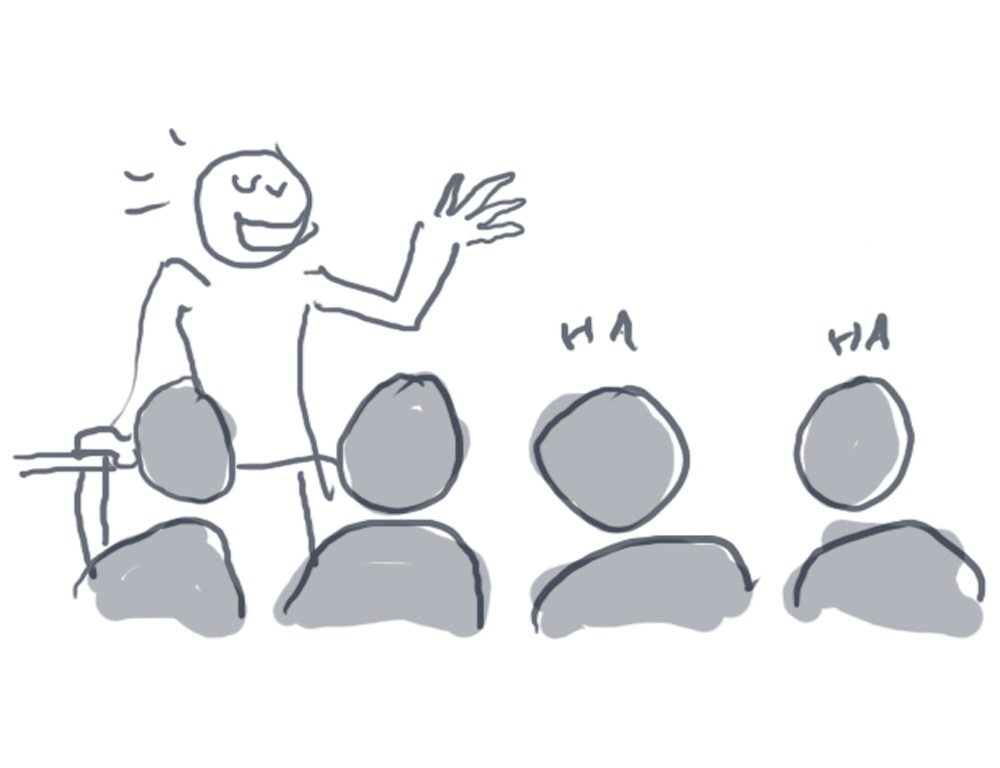 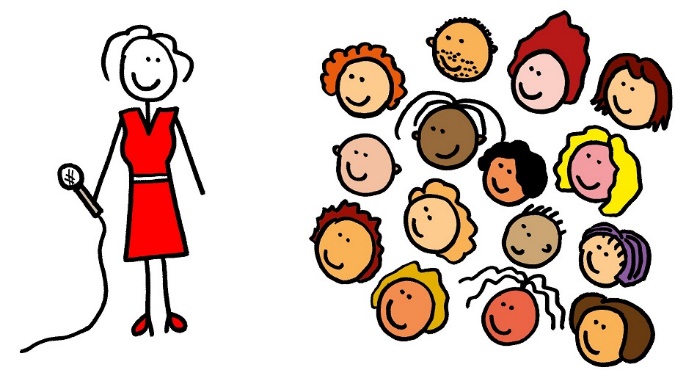 Slot les
Bewaar alle informatie goed  samenvatting voor toets
Deel met elkaar je onderzoeken, leer van elkaar
Lever je mini-werkstuk in bij de docent (per mail)
Nog vragen?
Bereid de volgende les goed voor! Het huiswerk is belangrijk voor de rest van de les
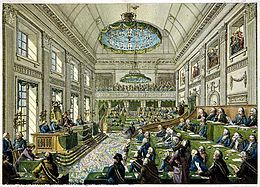 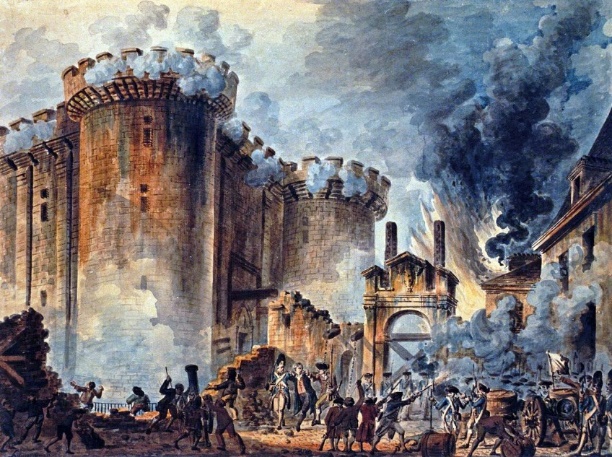 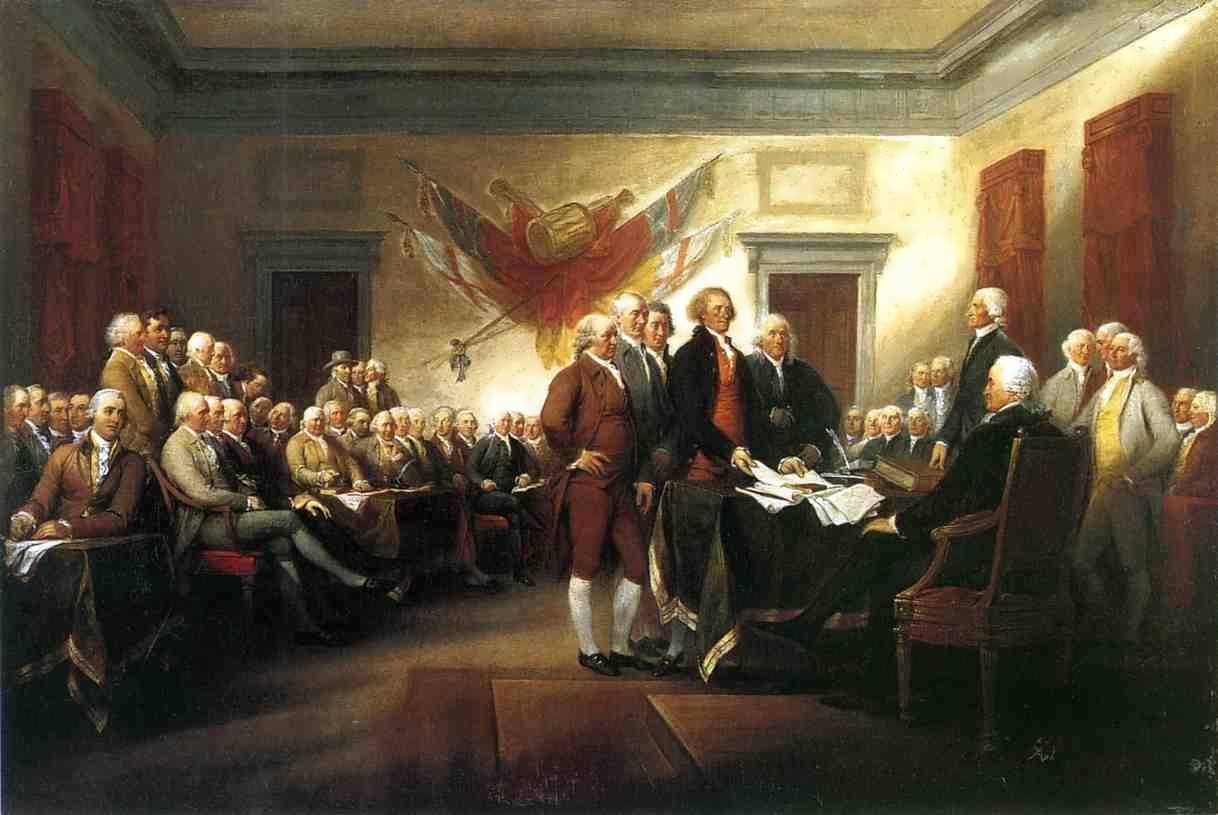